Завдання на формування історичних компетентностей з теми: «Роздробленість Київської держави»
Виконала: Нестеренко Аліна
Хронологічна компетентністьЗавдання №1
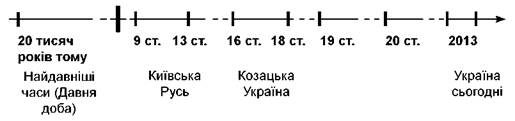 Завдання №2
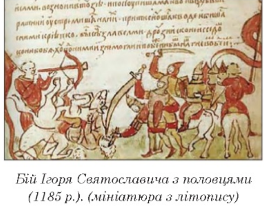 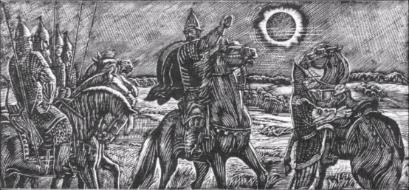 Завдання №3
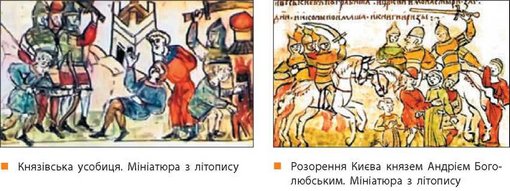 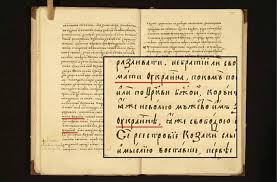 Завдання №4
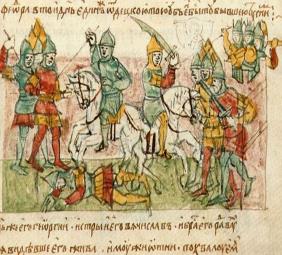 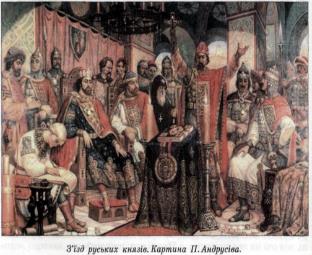 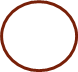 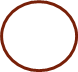 Просторова компетентністьЗавдання №1
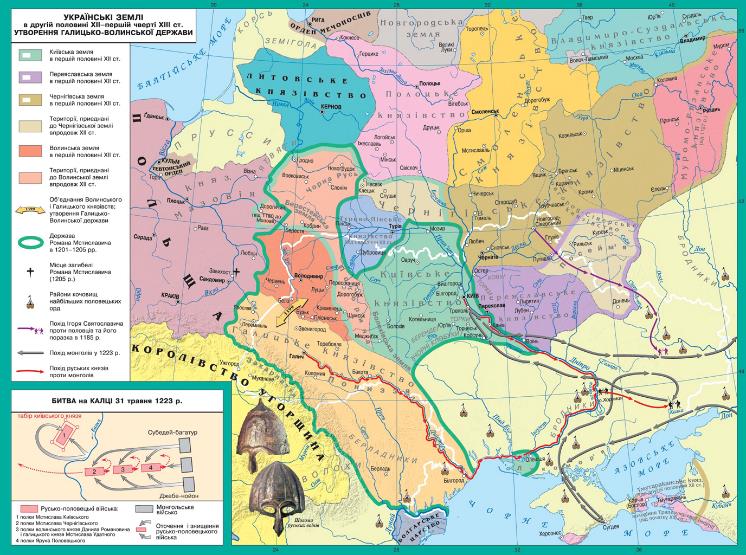 Завдання №2
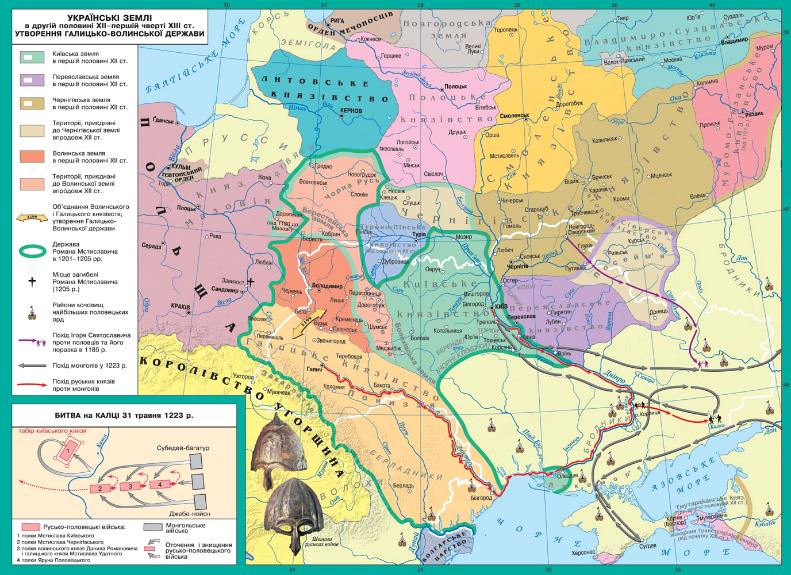 Завдання №3
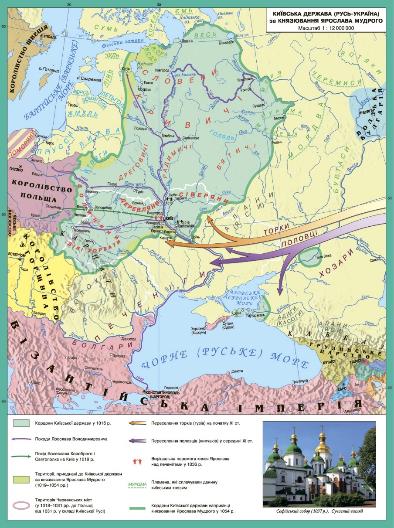 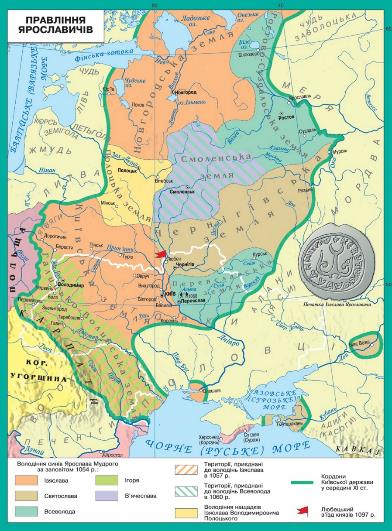 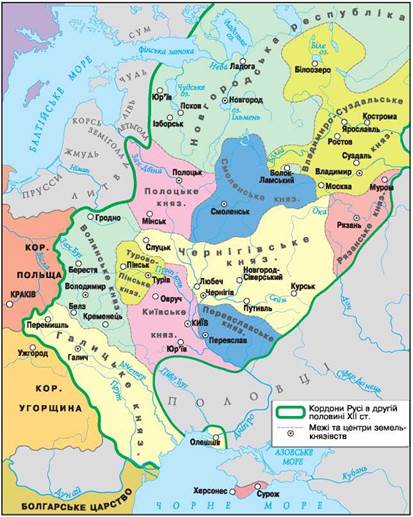 Завдання №4
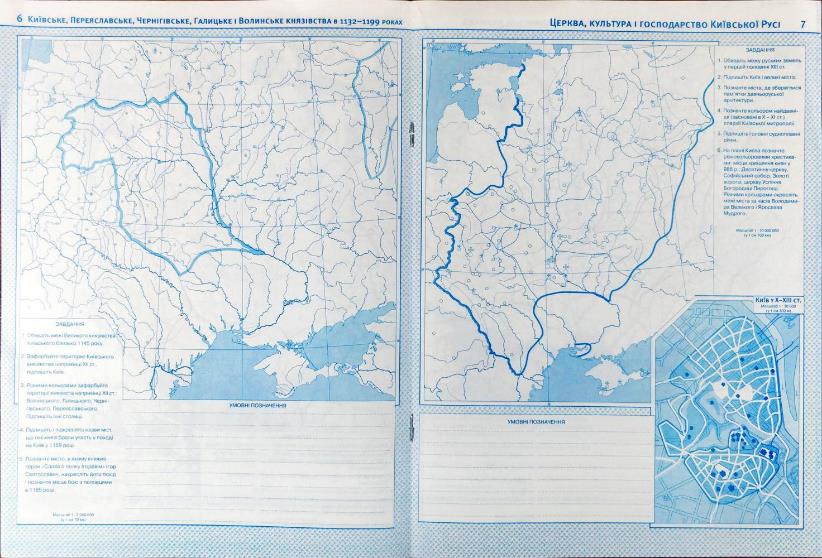 Інформаційна компетентністьЗавдання №1
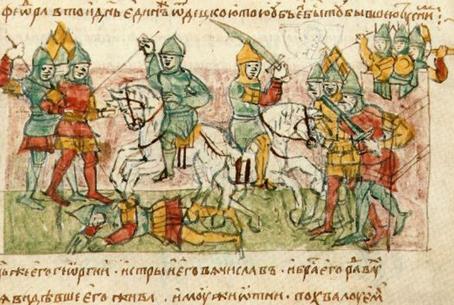 Завдання №2
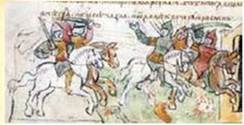 Завдання №3
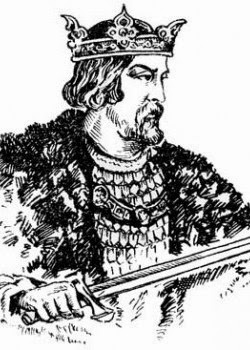 Завдання №4
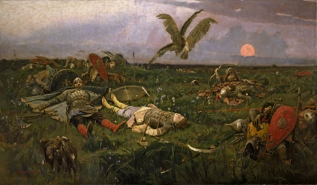 3)  Ігор сей, славен князь 
     Міццю розум оперезав,
     Мужність сердечною нагострив.
     Ратного духу виповнився
     Та й повів полки свої хоробрі,
     На землю Половецьку,
     За землю Руську!
4)  А мої куряни – вправні воїни,
     Під сурмами сповиті,
     Під шоломом виховані,
      З кінця списа годовані,
      Всі путі їм відомі,
      Яруги їм знайомі,
      Луки в них напружені,
      Сагайдаки відкриті,
      Шаблі нагострені;
      Самі скачуть, як вовки сірі в   полі,
      Шукаючи собі честі,
      А князеві слави.

 




















5) Перестали князі невірних  воювати,
   Стали один одному казати:
   Се моє, а се теж моє, брате!
   Стали вони діла дрібні                                    
   Вважати за великі,
   На себе самих підіймати чвари,
   А невірні з усіх сторін находили, 
   Землю Руську долали.
6)Так було за битв колишніх,
   А з такого побою ще не чувано!
   З ранку красного до вечора,
   З вечора до світу ясного
   Летять стріли гартовані,
   Гримлять шаблі об шоломи,
   Тріщать списи булатні
   У полі невідомому,
   Серед землі Половецької.
   Чорна земля під копитами,
   Кістьми засіяна,
   Кров’ю полита,
   На Руській землі!




















7) Що то шумить, що то дзвенить 
    Перед зорею ранньою?
    Ігор полки свої повертає,
    Жаль йому брата любого   Всеволода .
    Бились день та бились і другий,
    А на третій, в південну годину,
    Похилися Ігореві стяги!
8) Застогнав тоді Київ тугою,
    Заголосив Чернігів напастями, 
    Журба розлилася по Руській землі,
    Печаль гірка розтеклася.
    А князі самі на себе 
    Незгоду взяли кувати,
    А невірні набігали на Руську землю, 
    По білиці з двору данини брали.
    Тож бо два хоробрі Святославичі,
    Ігор та Всеволод розбудили лихо недобре…
         (Переклад М.Рильського)
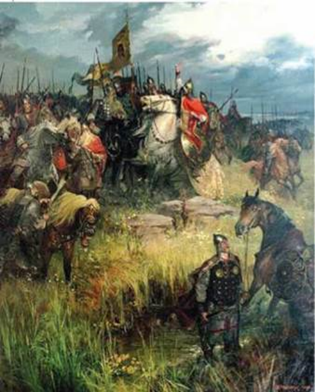 Логічна компетентністьЗавдання №1
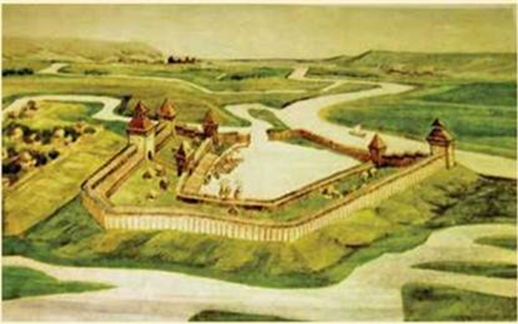 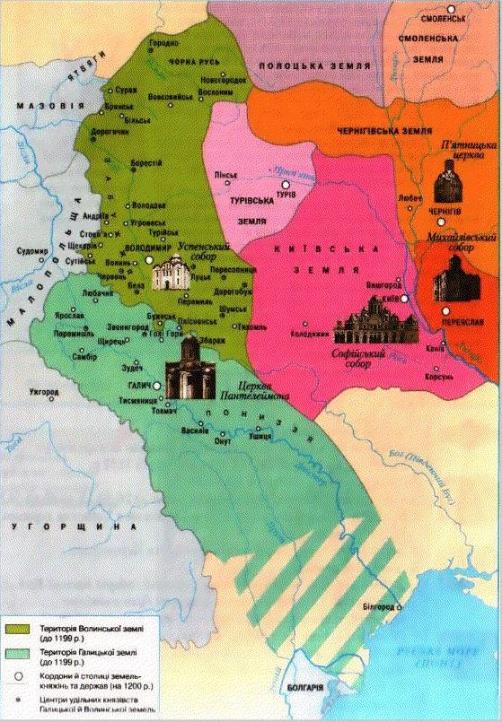 Завдання №2
Завдання №3
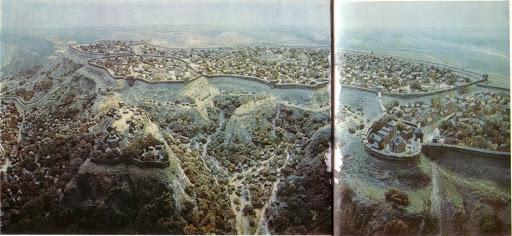 Завдання №4
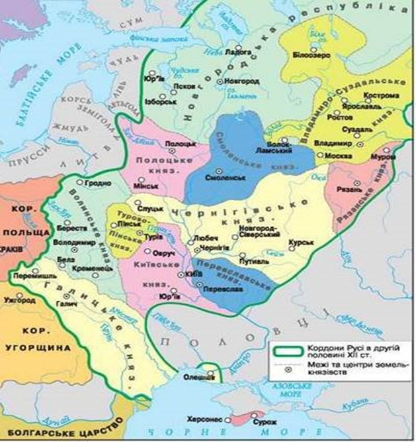 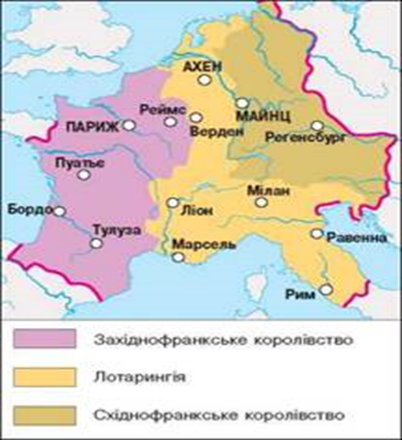 Аксіологічна компетентністьЗавдання №1
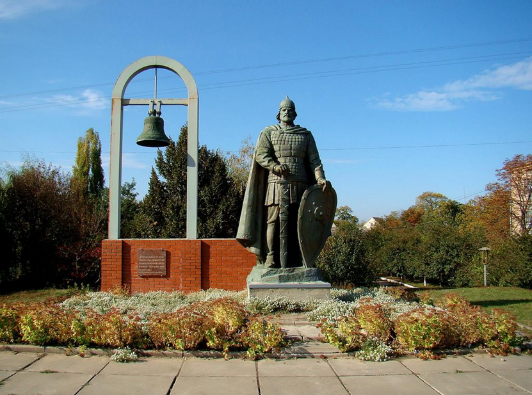 Завдання №2
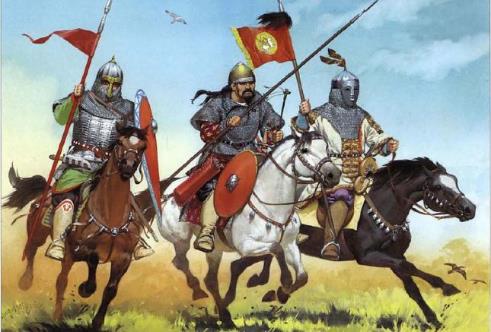 Завдання №3
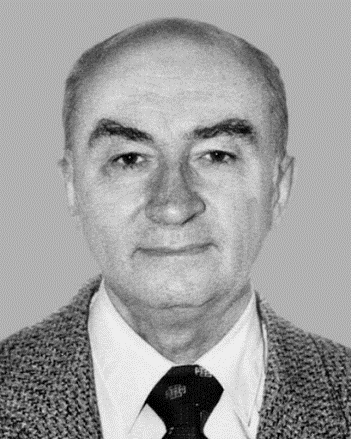 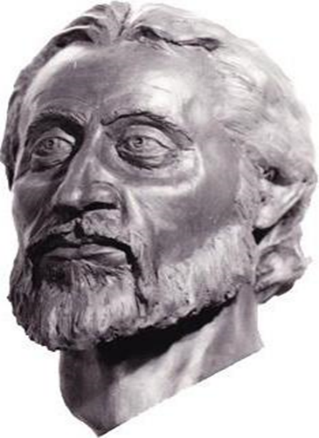 Завдання № 4
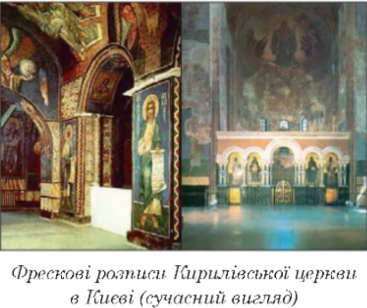 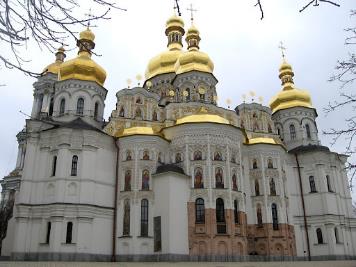 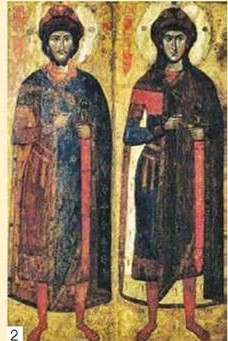 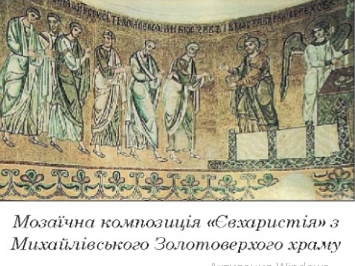 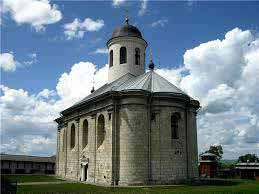 Список використаних джерел
Великопольська хроніка. [Електронний ресурс]/Режим  доступу: https://www.litmir.me/br/?b=599143&p=119 
Галицько-Волинський літопис. [Електронний ресурс]/Режим  доступу:  http://litopys.org.ua/links/galvol.htm
Київський літопис. [Електронний ресурс]/Режим  доступу: http://litopys.org.ua/ukrmova/um29.htm 
Слово о полку Ігоревім (переклад М. Рильського). [Електронний ресурс]/Режим доступу: https://www.myslenedrevo.com.ua/uk/Lit/S/SlovoPolkIgor/MRylskij.html